স্বাগতম
জ্যোর্তি বিজ্ঞান
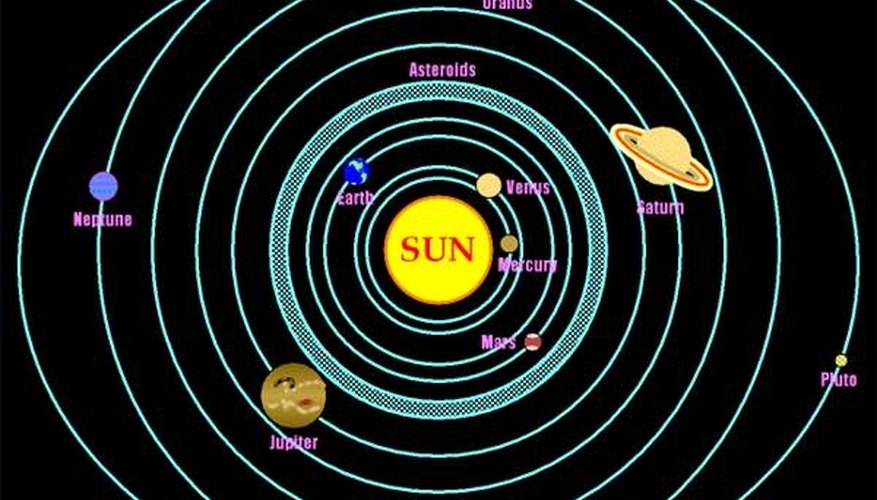 শিখনফলঃ১.মহাবিশ্বের সৃষ্টি রহস্য ২.বিগ ব্যাং,ব্ল্যাক হোল৩.সৌরজগৎ,গ্রহ সমূহ৪.ধুমকেতু,নক্ষত্র সমূহ,নীহারিকা ও উল্কা ।৫.গ্যালাক্সি সমূহ৬.রেডিও টেলিস্কোপ,হাবল স্পেস টেলিস্কোপ,গামা রে টেলিস্কোপ
এডুইন  হাবল মহাবিশ্বের সৃষ্টি রহস্য প্রদান করেন।
মহাবিশ্ব সৃষ্টির রহস্য
মহাবিশ্বের সম্প্রসারণ ( The expation of the univers ) :
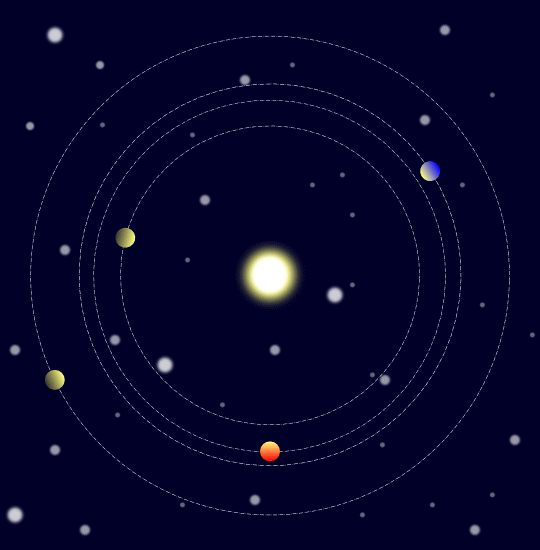 মহাবিশ্ব সৃষ্টির রহস্য
মহাজাগতিক মাইক্রোওয়েভ পশ্চাৎপট বিকিরণ ( The cosmic microwave background radiation ) :
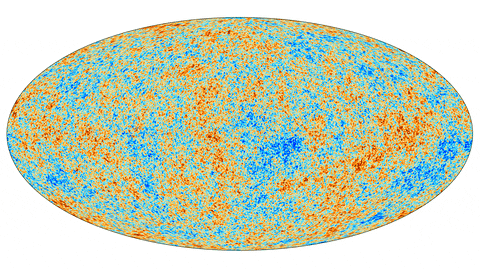 বিগ ব্যাংগ তত্ত্ব
বিগ ব্যাংগ তত্ত্ব ( The Big Bang Theory ) :
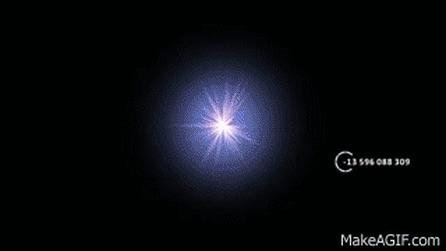 মহাবিশ্বের সৃষ্টি রহস্য
স্টিফেন হকিংস বিগ ব্যাং তত্বের ধারনা প্রদান করেনে।
মহাবিশ্বের অন্তিম পরিণতি
মহাবিশ্বের অন্তিম পরিণতি ( The Ultimate Fate of the Universe ) :
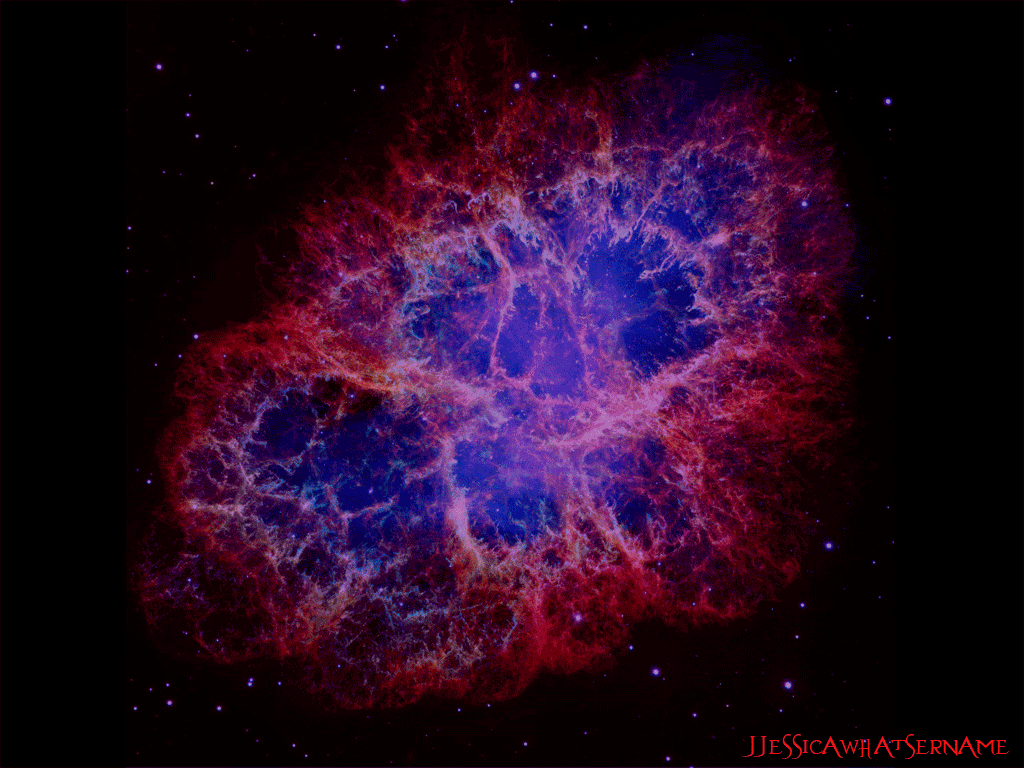 ফার্মিওন কণা
(১) কোয়ার্ক ( Quark ) :
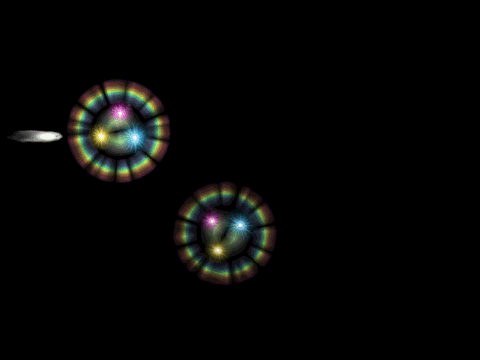 ফার্মিওন কণা
(২) লেপটন ( Lepton ) :
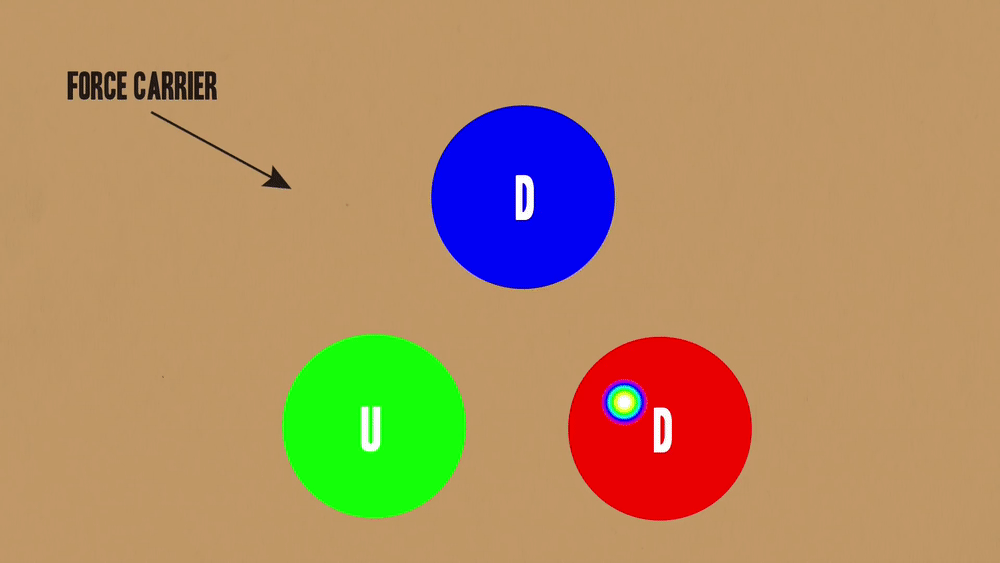 বোসন কণা
(১) গজ বোসন ( Gauge Boson ) :
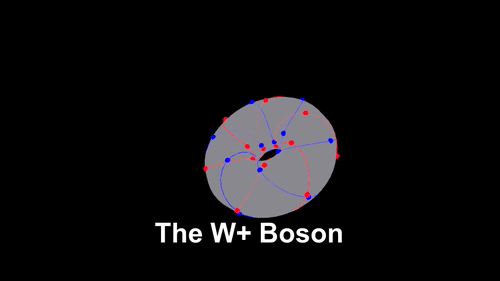 বোসন কণা
(2) হিগস বোসন ( Higgs Boson ) :
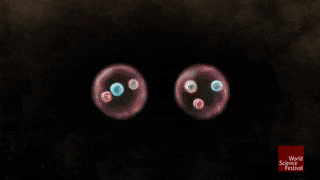 বিগ ব্যাং
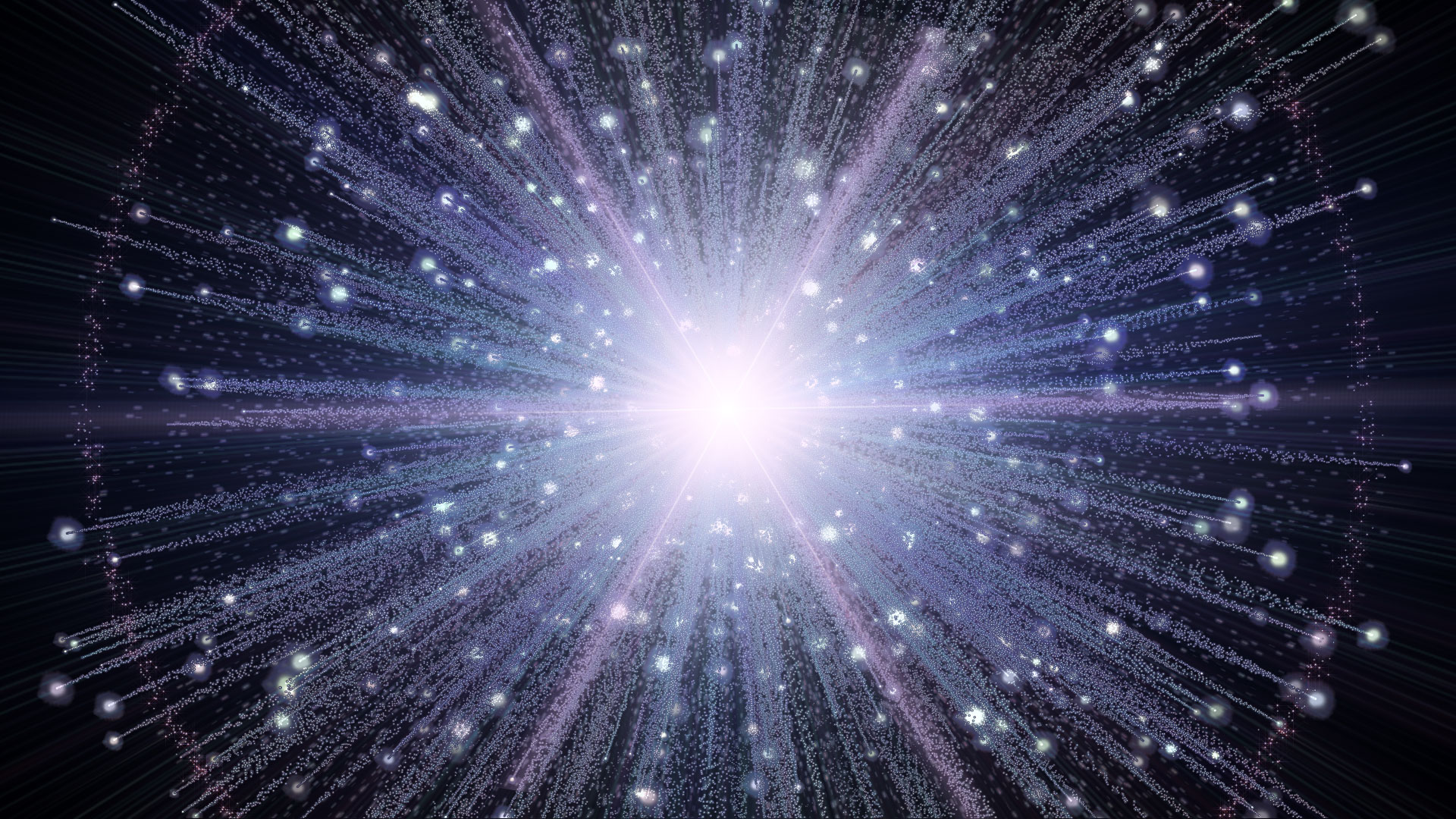 BIG BANG
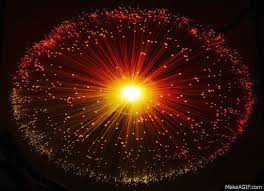 BBIG BANG
বিগ ব্যাং মডেল
সৃষ্টির শুরুতে বিশ্বের বস্তু ও শক্তি উভয়ই বিশাল ভরে কেন্দ্রীভূত
ছিল যাকে মহাজাগতিক ডিম বলে আখ্যায়িত করা হয়েছিল।
 এর ভিতরের অধিক তাপ ও চাপের কারনে সৃষ্টি হয় মহাবিস্ফোরন এবং শুরু হয় মহাসম্প্রসারন।      
         
        ভর -   
       ঘনত্ব -
ব্ল্যাক হোল
সৌরজগতের গ্রহ সমূহ
তারকারাজির জীবনচক্র
তারকারাজির জীবনচক্র ( Life cycle of Stars ) :
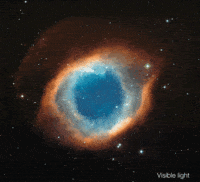 কৃষ্ণ বিবর
কৃষ্ণ বিবর ( Black Hole ) :
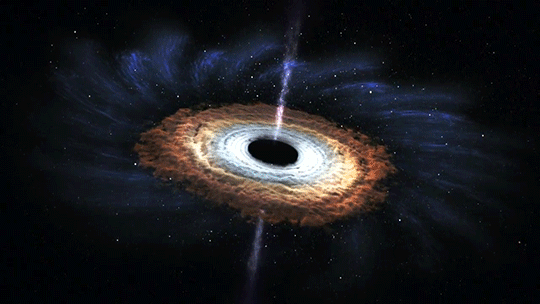 সূর্যের পরিণতি
সূর্যের পরিণতি  ( Ultimate Fate of Sun ) :
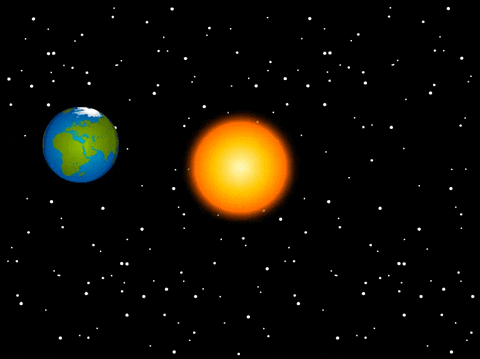 গ্যালাক্সি
গ্যালাক্সি  ( Galaxy) :
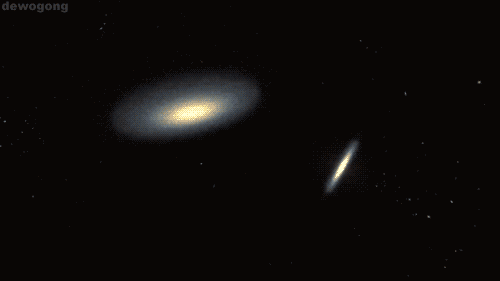 ধূমকেতু
উল্কা
নক্ষত্র সমূহ
গ্যালাক্সি
রেডিও গ্যালাক্সি
সর্পিল গ্যালাক্সি
নীহারিকা
কাঁকড়া নীহারকিা
রেডিও টেলিস্কোপ
হাবল স্পেস টেলিস্কোপ
এক্সরে টেলিস্কোপ
গামা-রে টেলিস্কোপ